«Модель образовательной системы, обеспечивающей достижение современного качества образования детей с ограниченными возможностями здоровья, на основе реализации проекта "Образовательный технопарк «РОСТ»«
Грачева Юлия Васильевна,
директор МКОУ 
«школа – интернат № 5 г. Аши»
2018 г.
Анализ имеющейся ситуации
Каким образом повысить качество образования детей с ограниченными возможностями здоровья?
Цель проекта
Создание условий обеспечивающих достижение современного качества образования, успешной социализации и интеграции в современное общество, ранней профориентации детей с ОВЗ, проживающих на территории Ашинского муниципального района.
Задачи проекта
создание специальной коррекционно - развивающей среды;
 подбор, разработка и внедрение адаптированных образовательных программ;
 подбор, разработка и внедрение специальных образовательных технологий;
 поиск и включение в работу технопарка новых резидентов;
 создание условий для обучения и взаимообучения педагогов, работающих с детьми с ОВЗ.
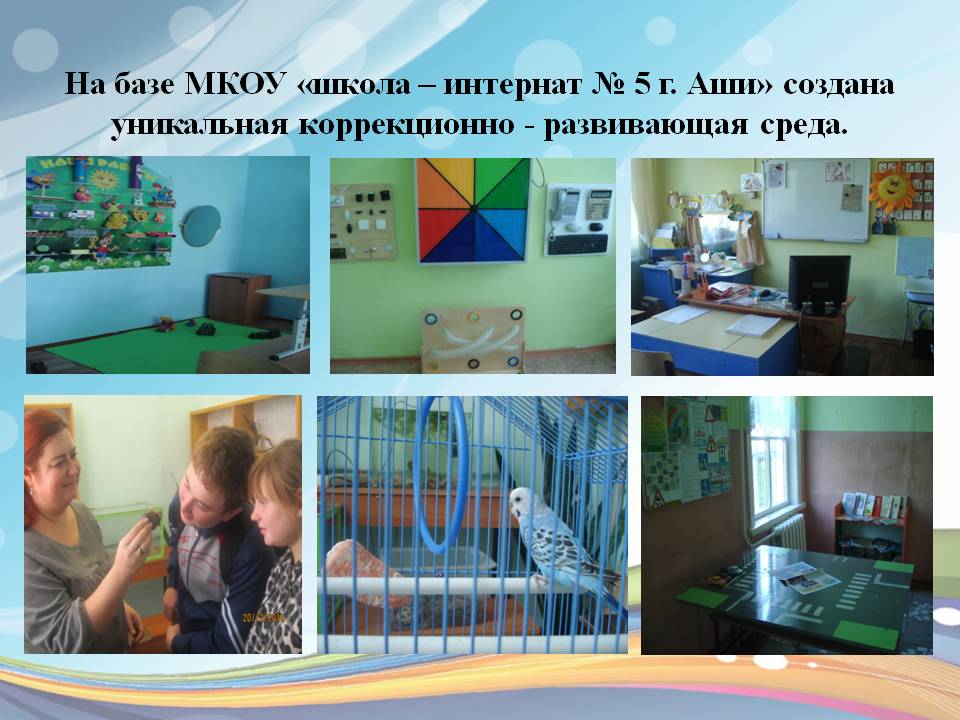 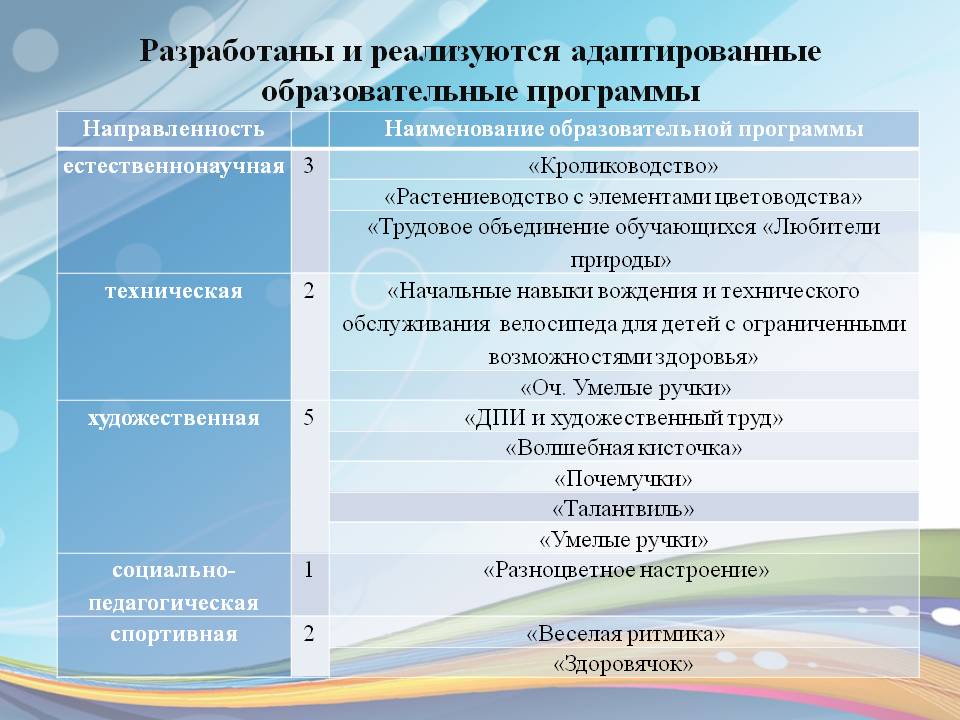 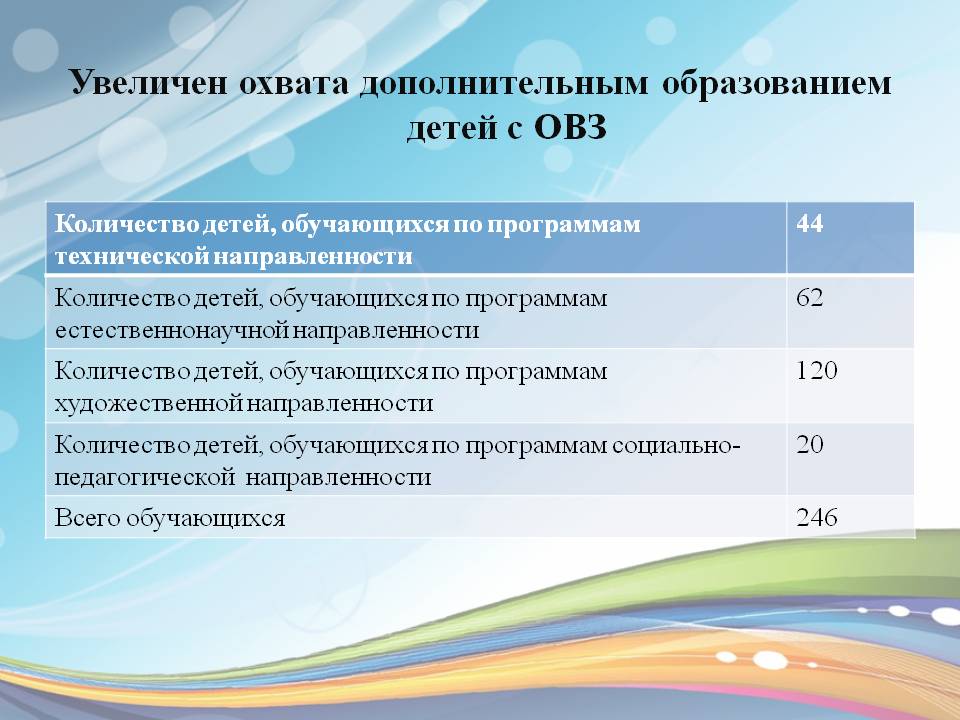 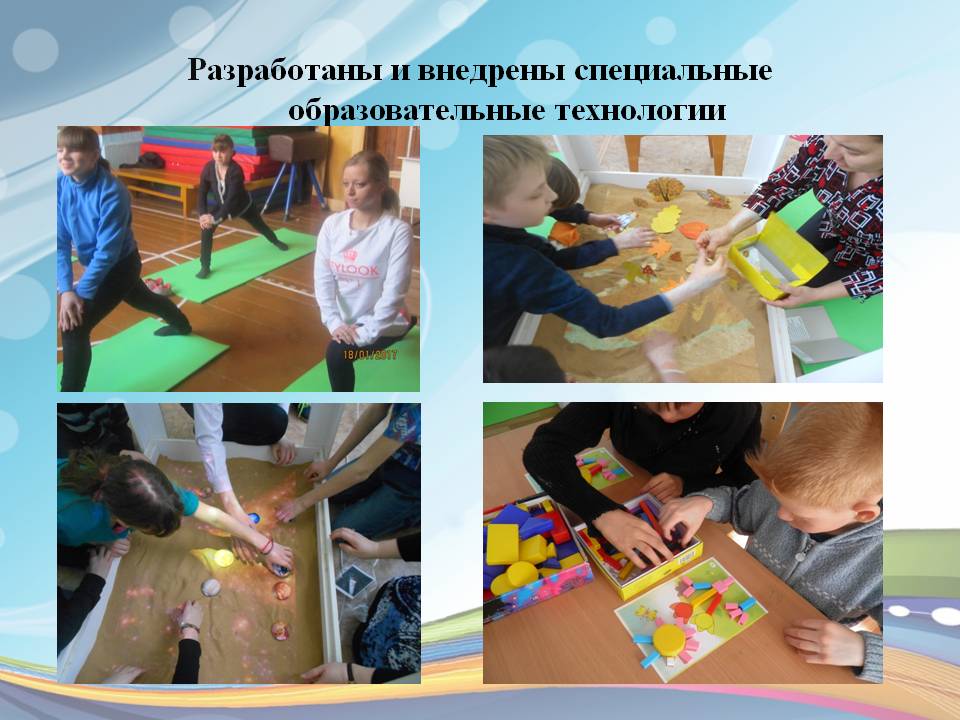 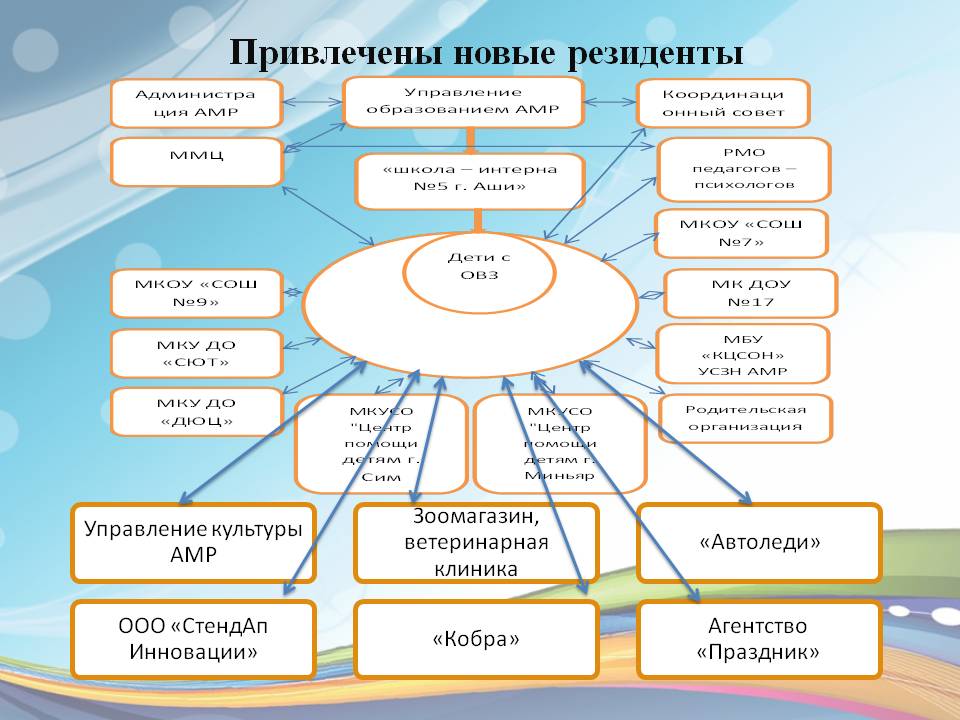 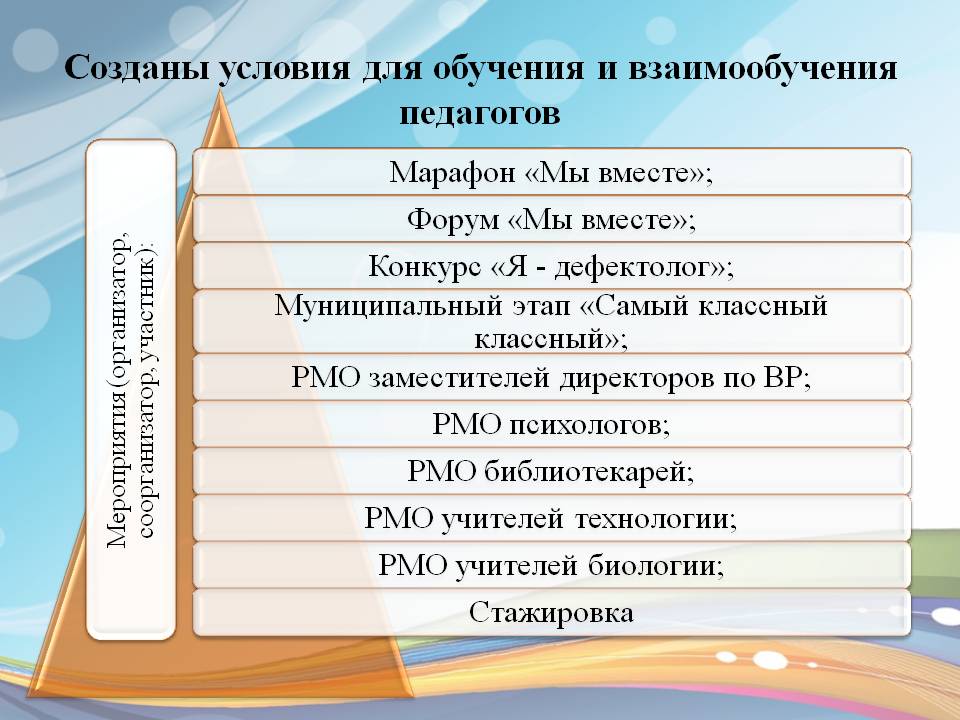 Схема взаимодействия резидентов технопарка
Схема взаимодействия резидентов технопарка
Психологическая служба
Координационный совет
А
Управление образования АМР
Межшкольная методическая служба
18 РМО
Б
Педагоги
Родители
Обучающиеся
В
Культура
ОДН
УСЗН
+
ОО
Здравоохранение
Учреждения дополнительного образования
План мероприятий
План мероприятий
План мероприятий
План мероприятий
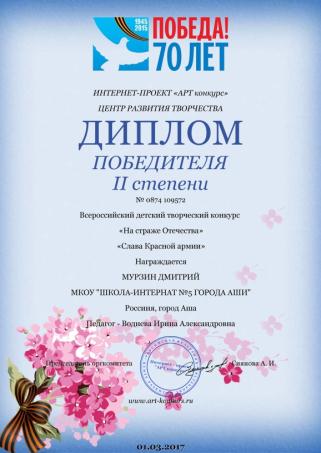 Результаты
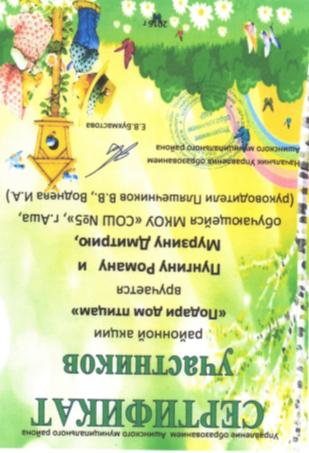 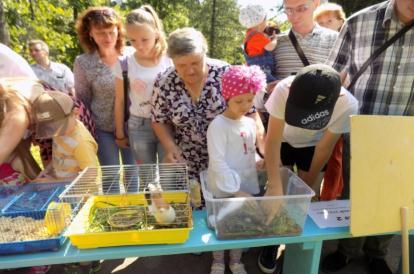 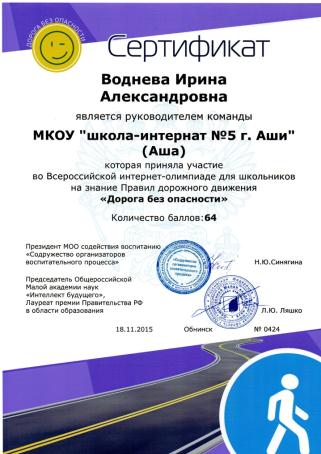 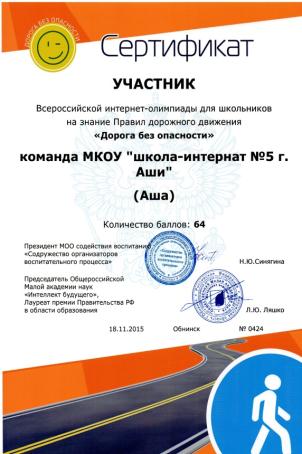 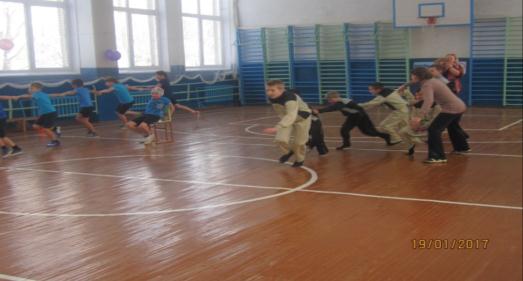 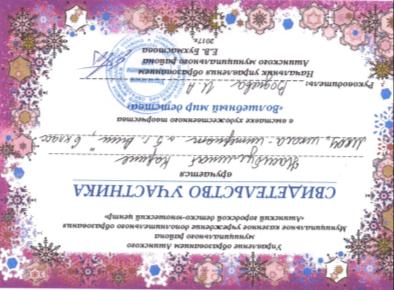 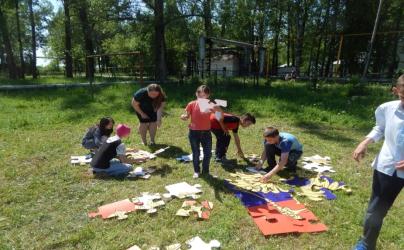